Calorimetry
Measuring Energy
Calorimetry
Measures the amount of heat from a chemical or physical process
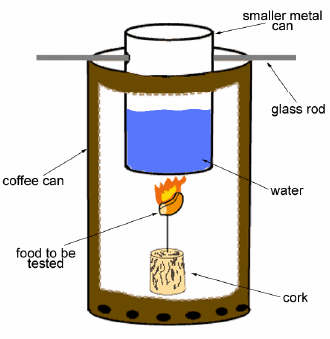 Measuring Heat
How did you measure energy in the experiment?
Exothermic Reaction
Chemical reactions release energy in different forms
Exothermic reactions release heat

What type of reaction did you do?
Heat Capacity
Specific heat of water = 4.18 J to heat 1 g 1° C
Heat is measured in Joules (J)
Calculate the amount of heat released in the reaction
Energy Statements T/F
Energy is found only in living things.
Justify your response.
Energy Statement T/F
Energy can be created.
Justify your response.
Energy Statement T/F
Energy cannot be transferred from one object to another.
Justify your statement.
Energy Statement T/F
One form of energy cannot be transformed into another form of energy.
Justify your statement.